TRƯỜNG TIỂU HỌC PHÚC LỢI
TIẾNG VIỆT 1
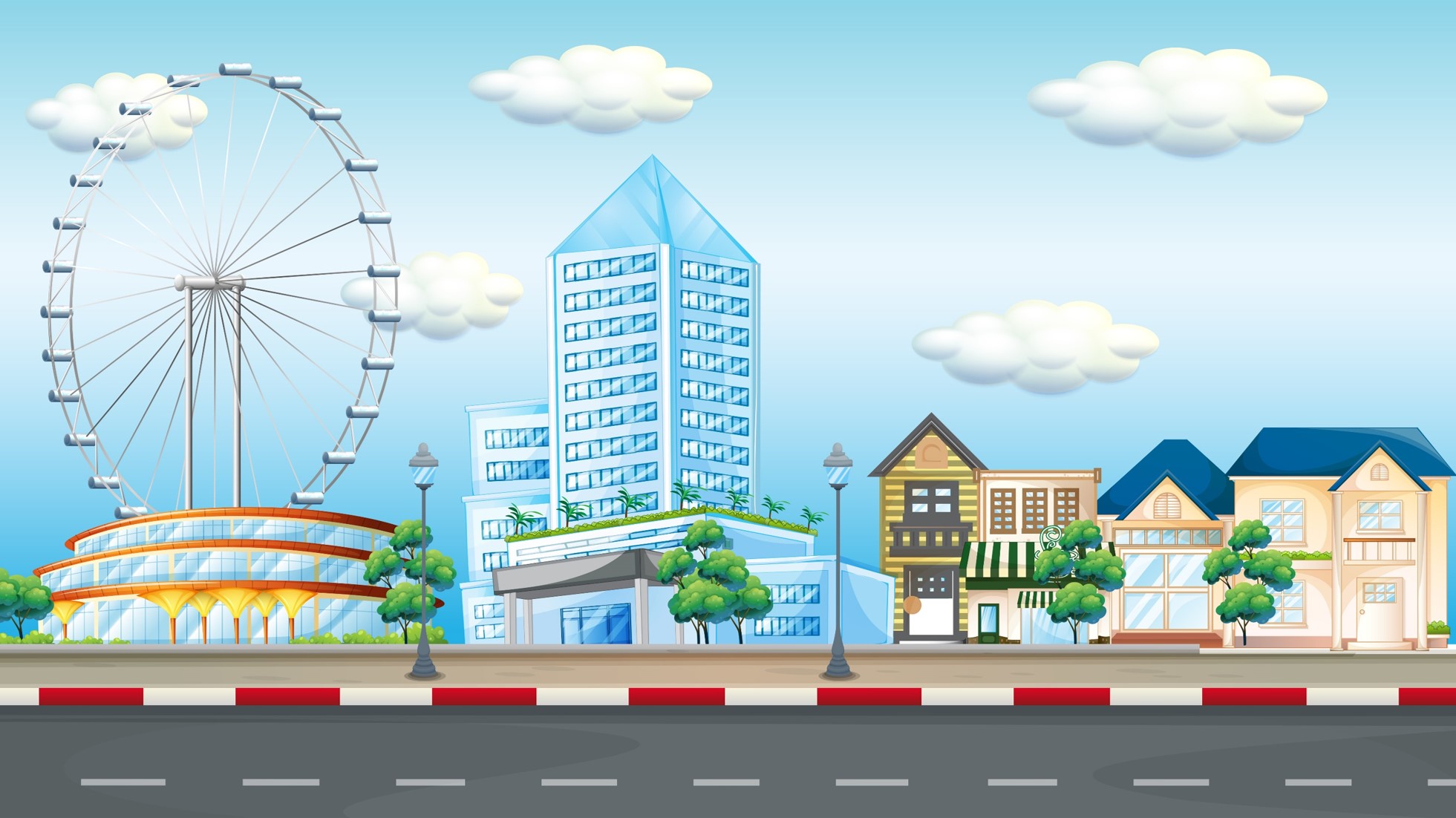 VƯỢT CHƯỚNG NGẠI VẬT
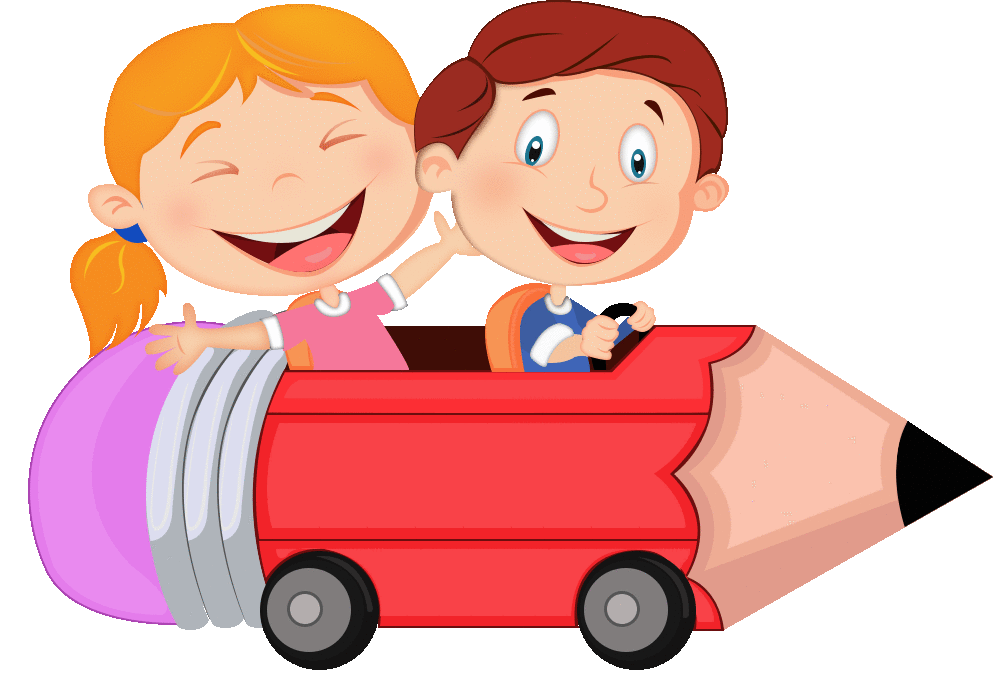 Team 1A
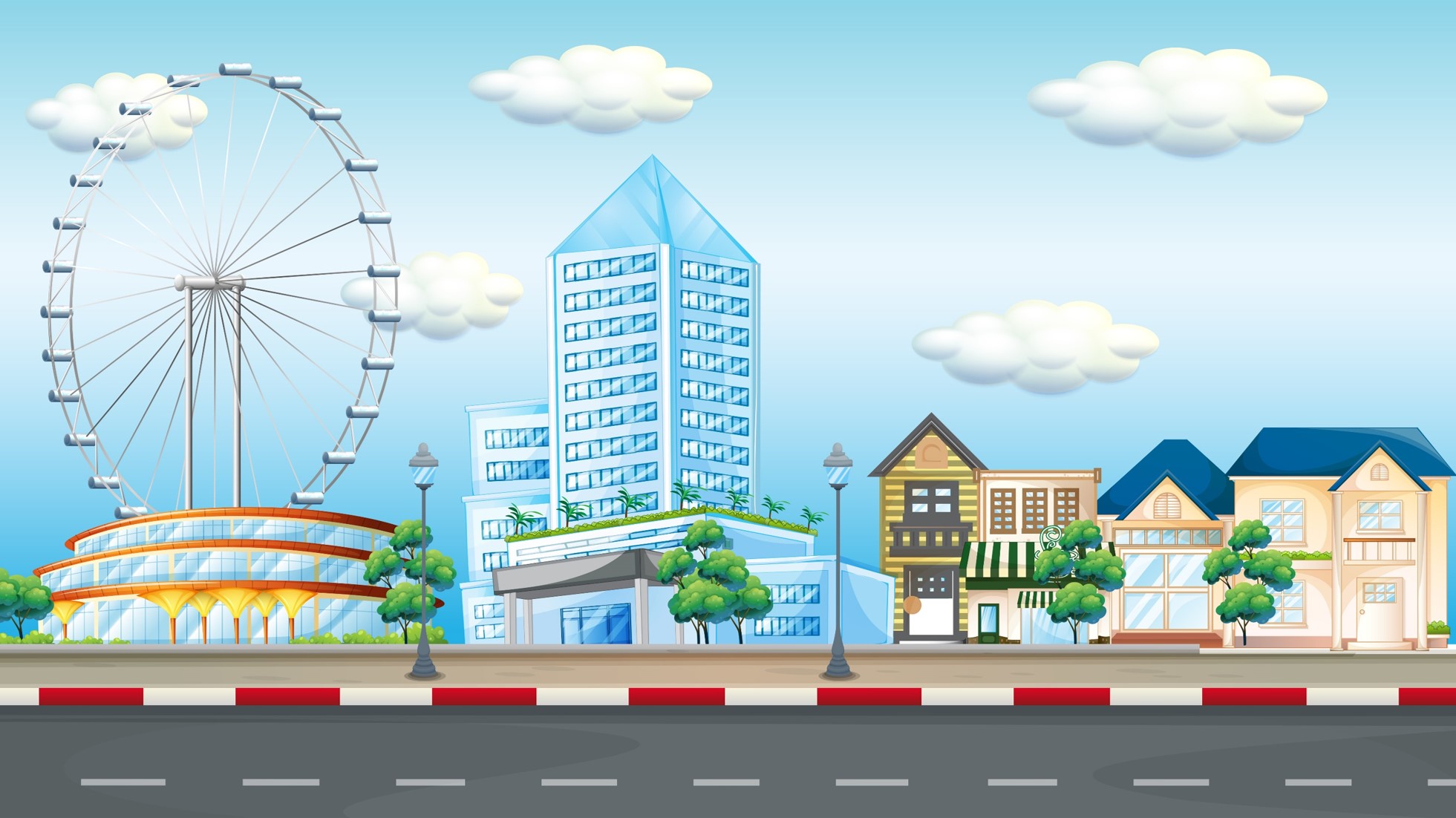 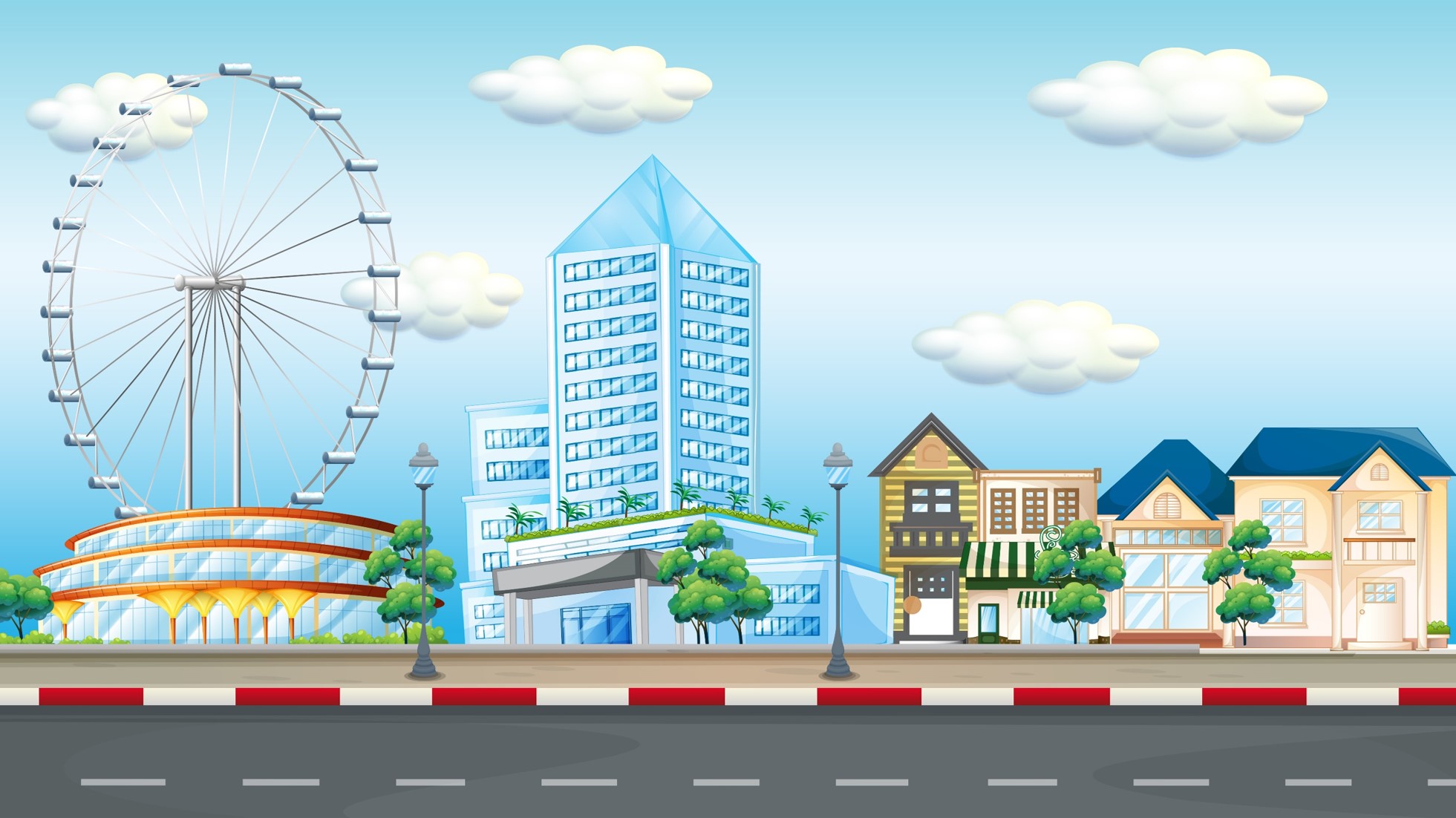 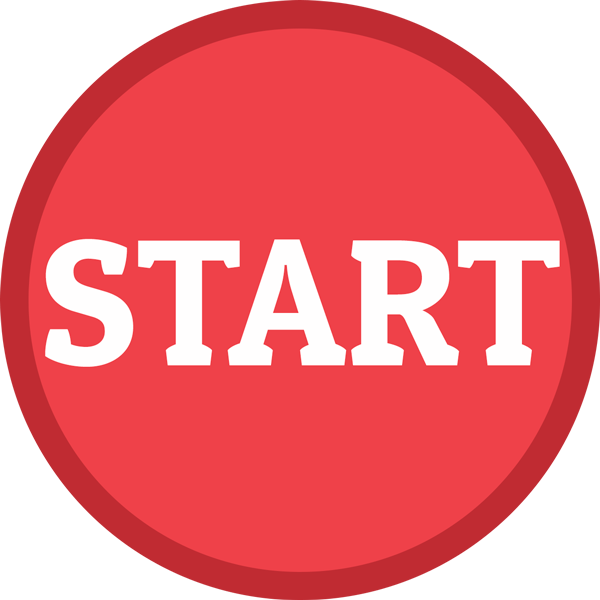 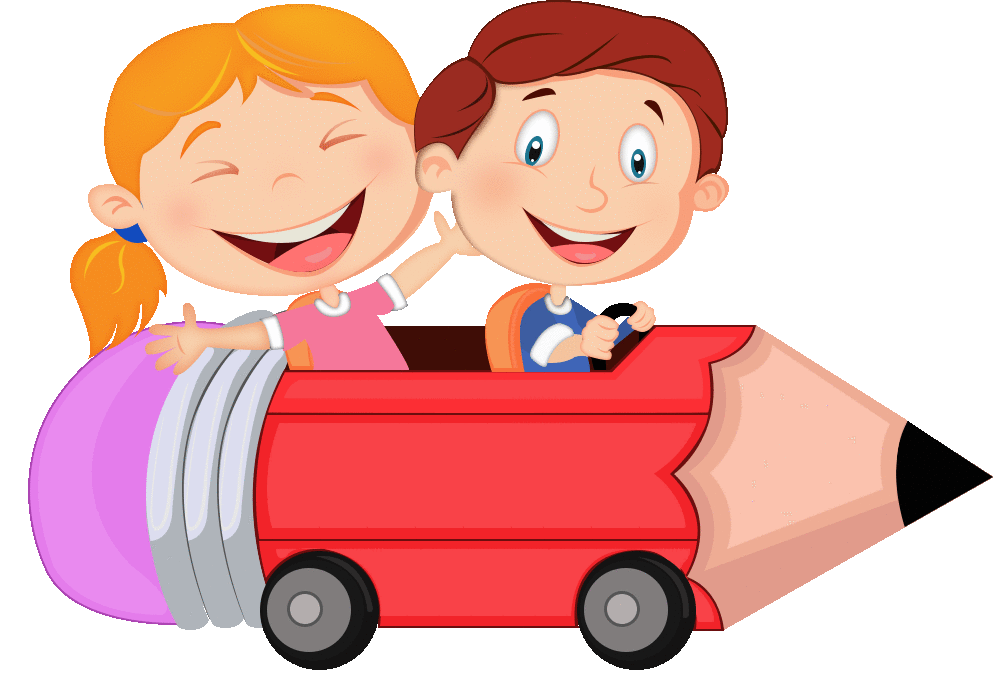 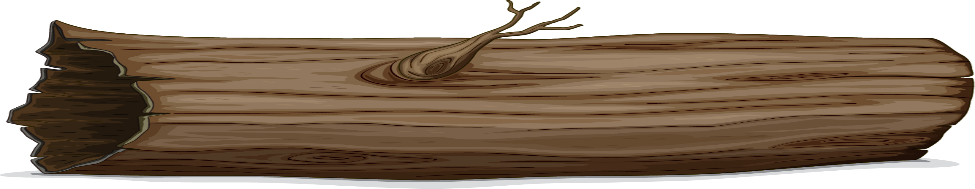 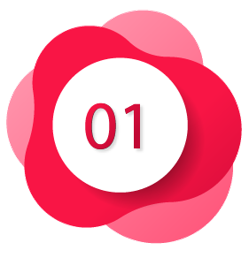 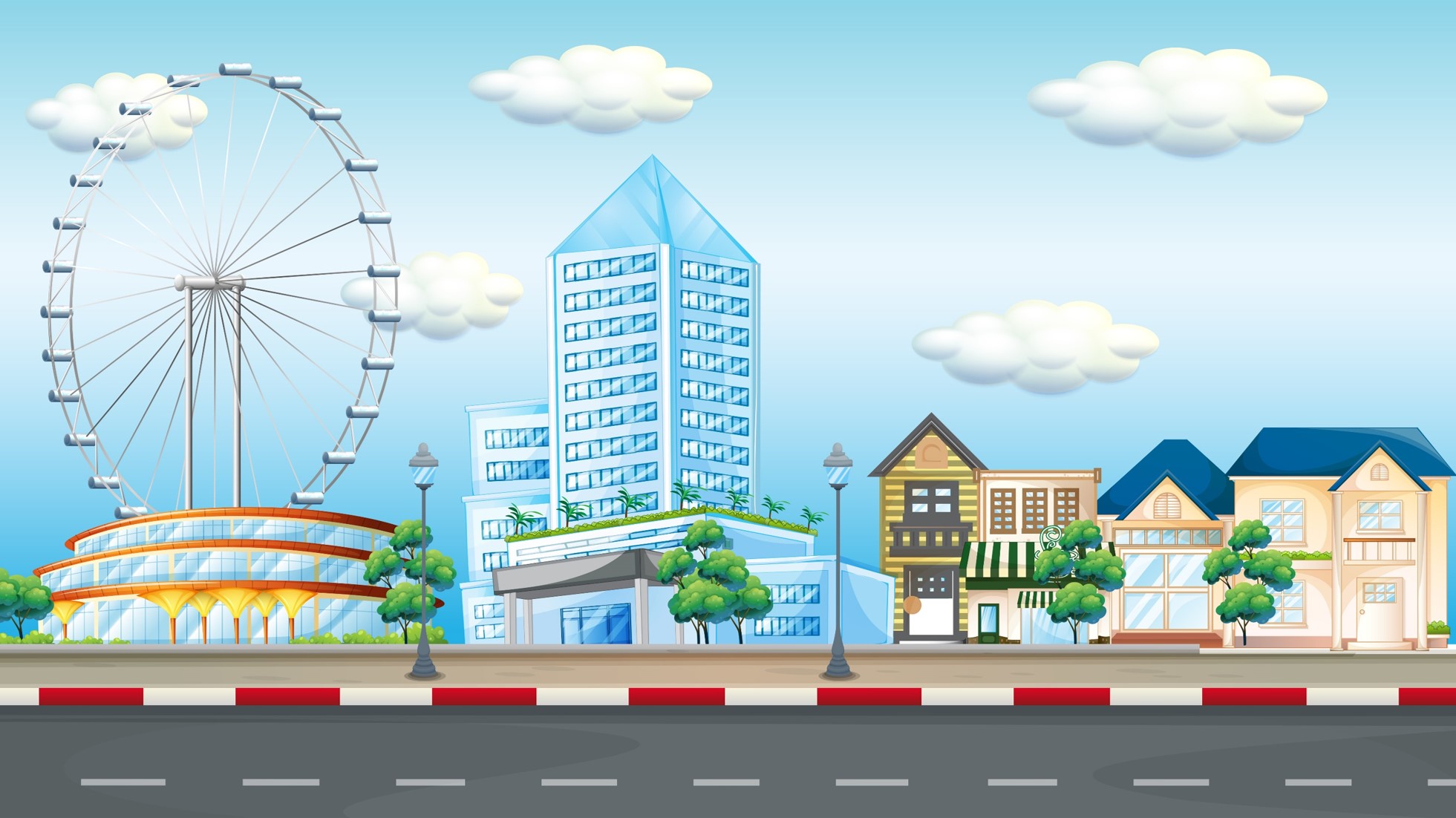 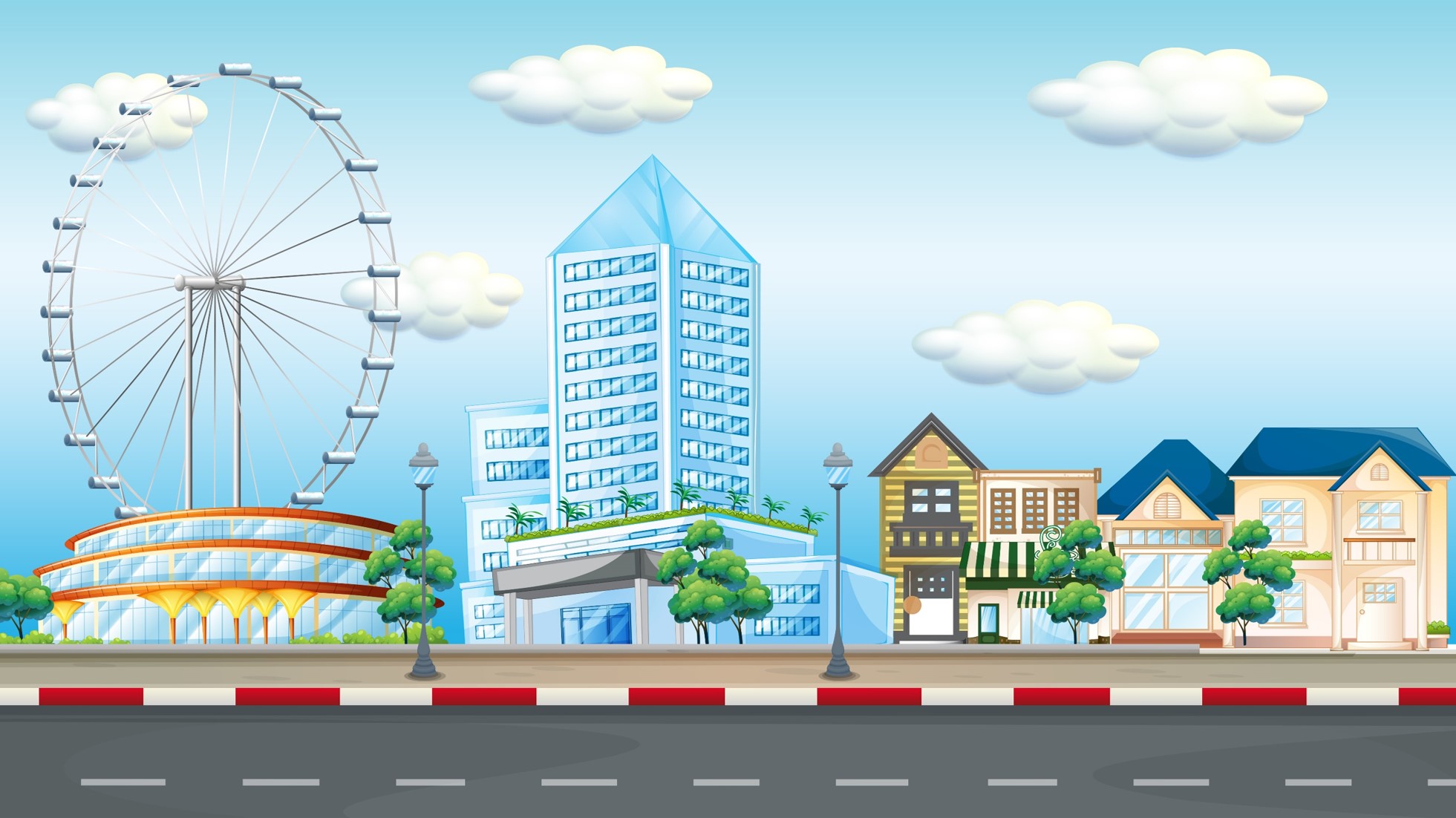 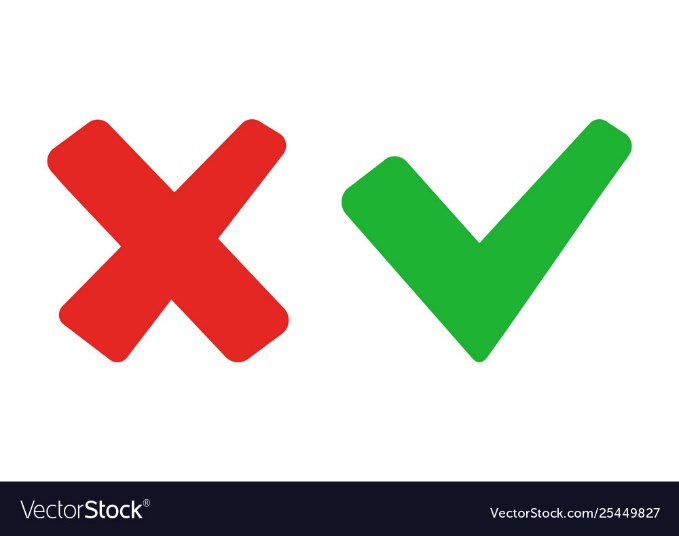 Đọc đoạn 1 bài “Chúa tể rừng xanh” và trả lời câu hỏi:
Hổ ăn gì và sống ở đâu?
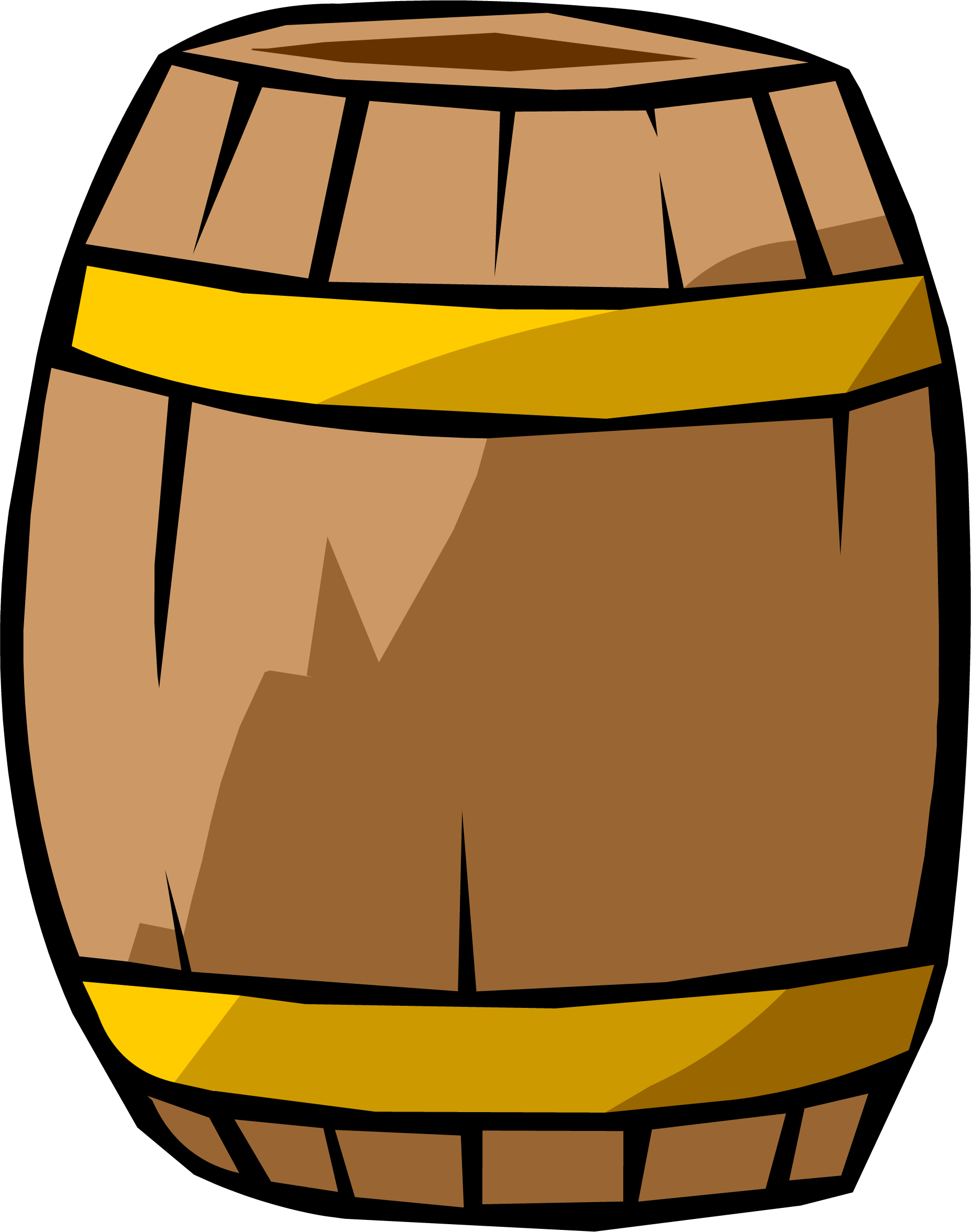 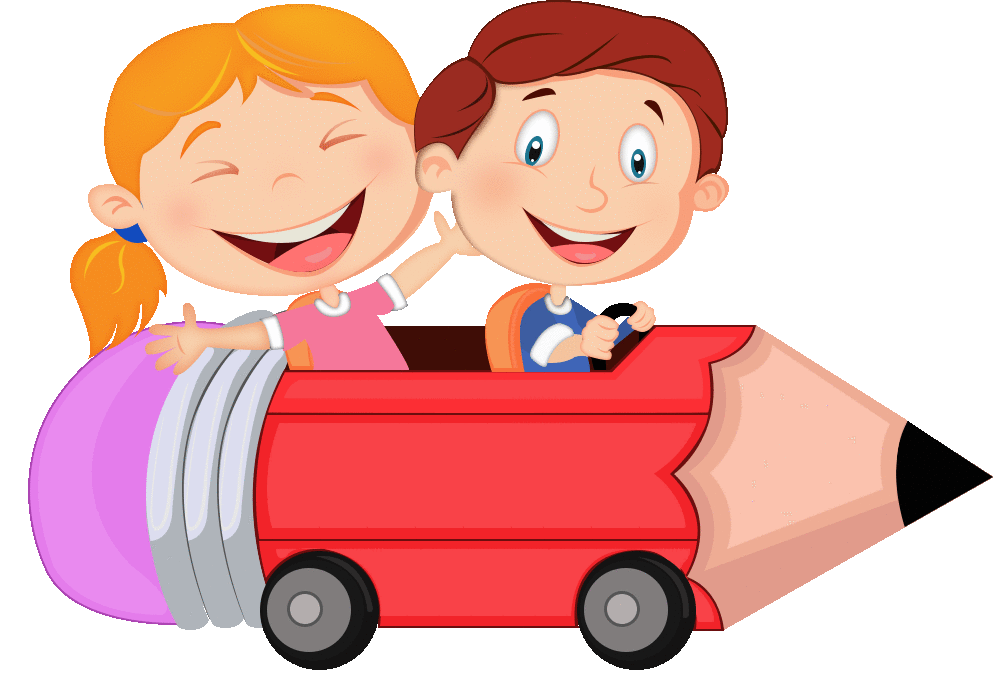 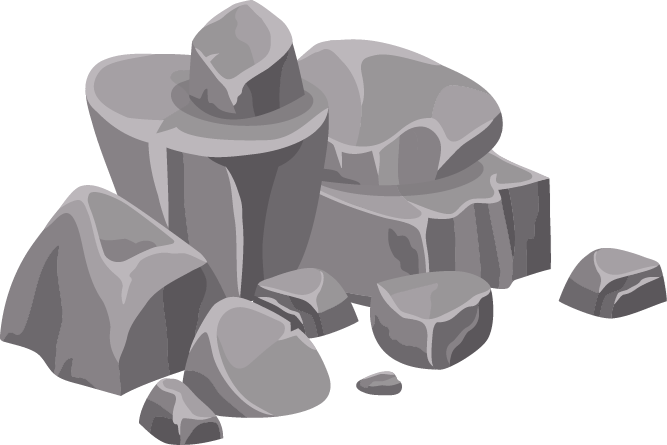 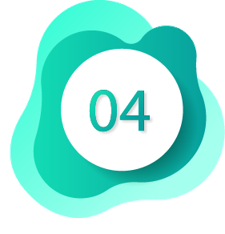 02
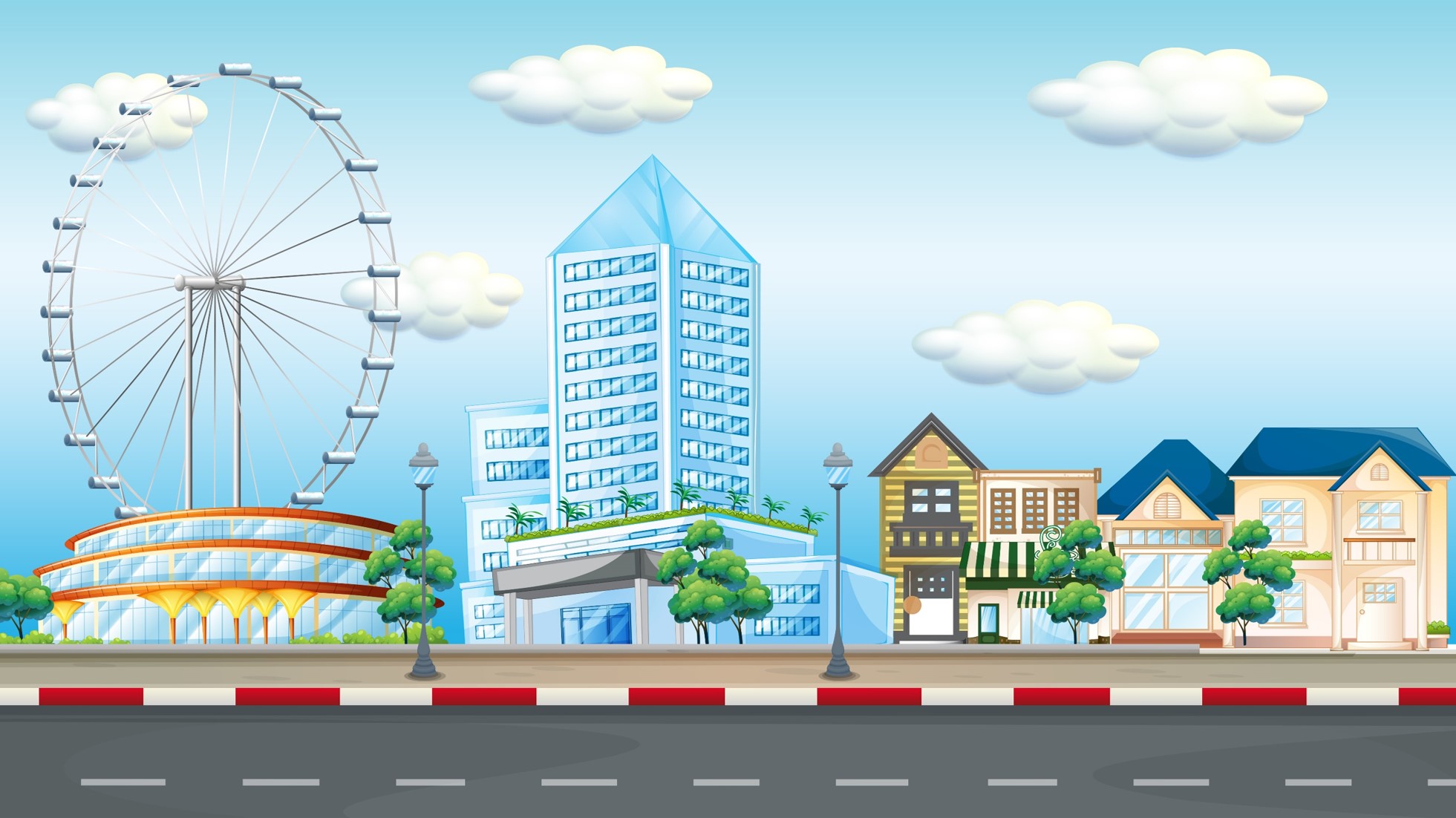 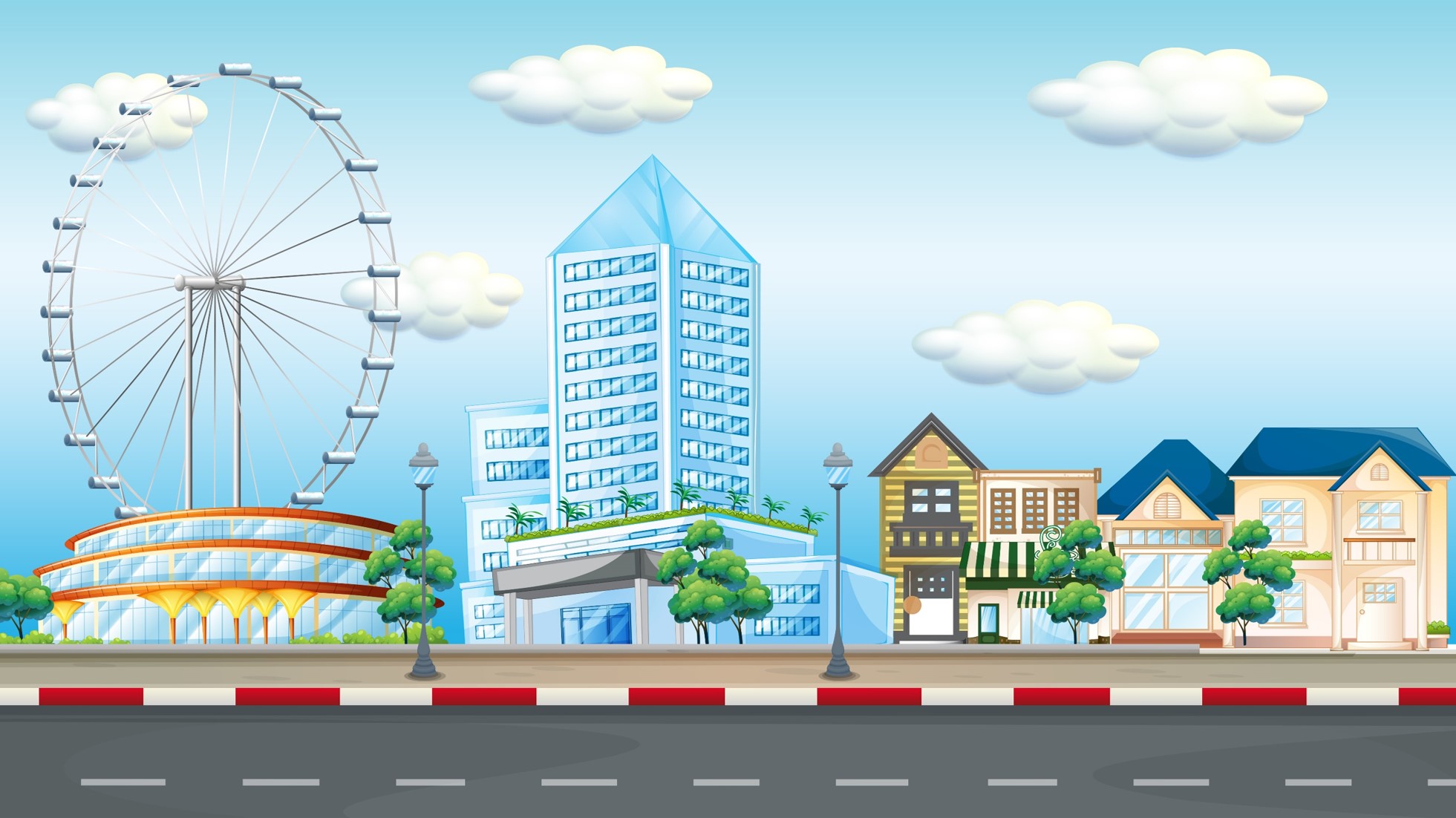 Đuôi hổ như thế nào?.
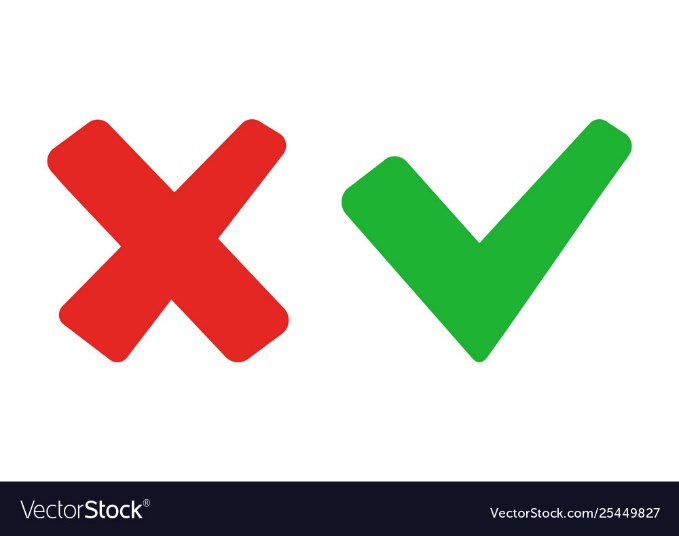 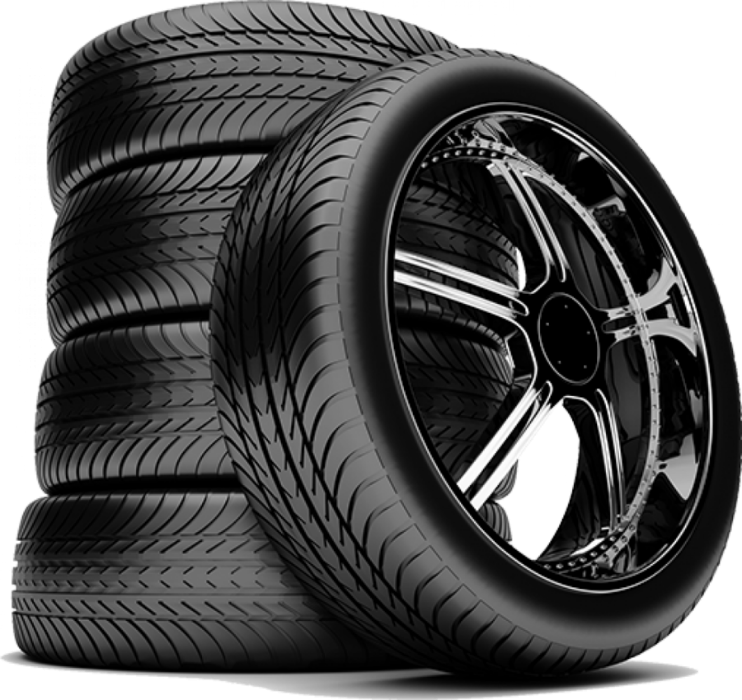 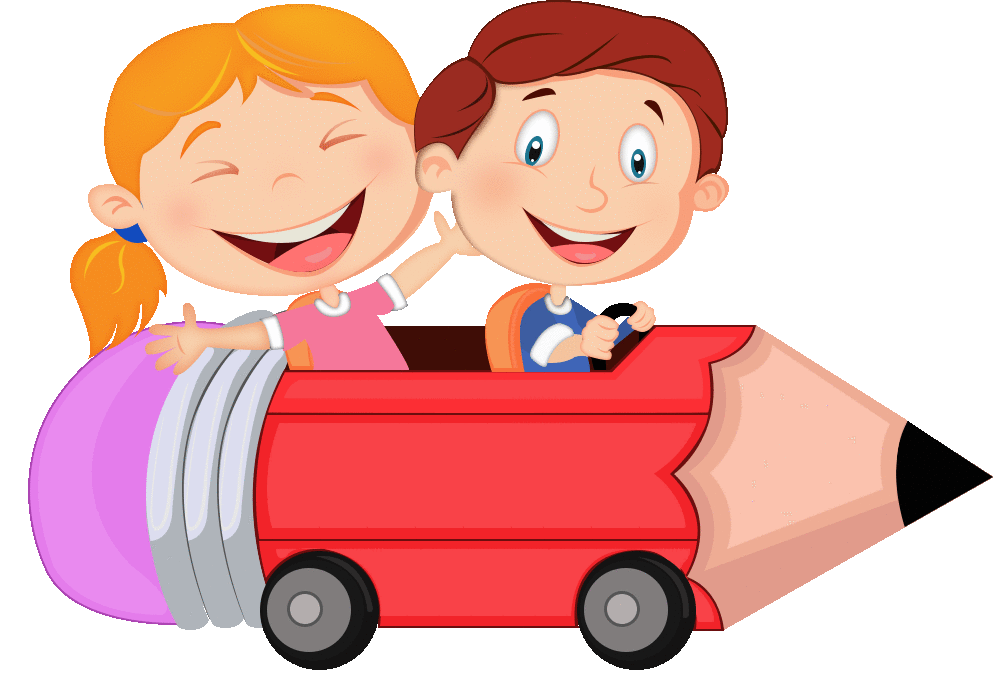 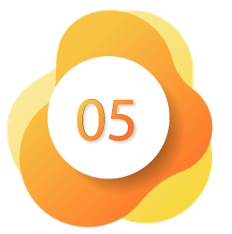 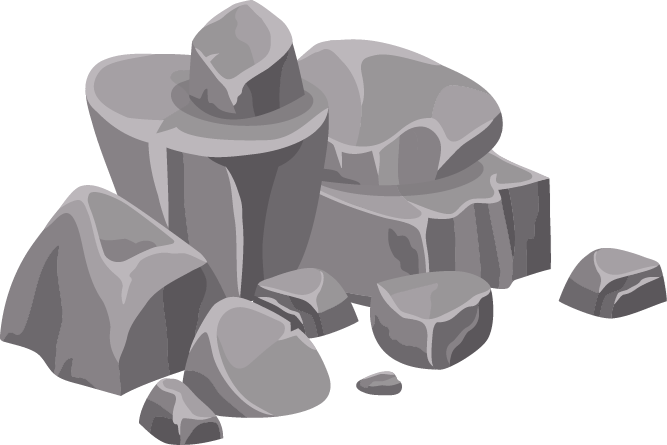 03
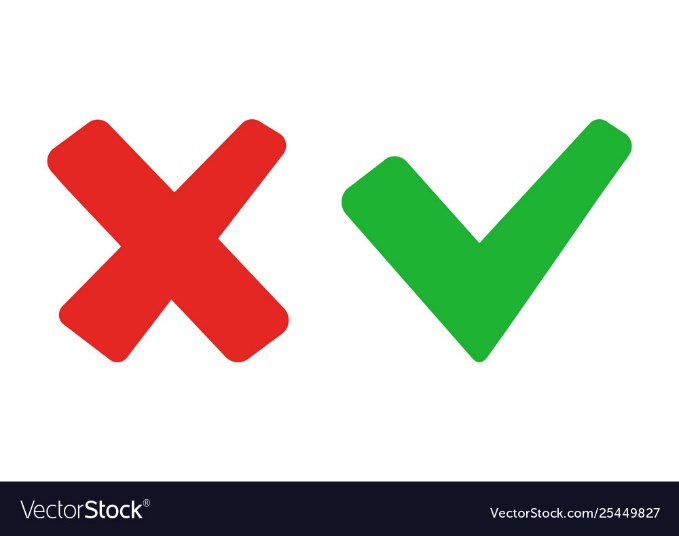 Hổ có những khả năng gì đặc biệt?
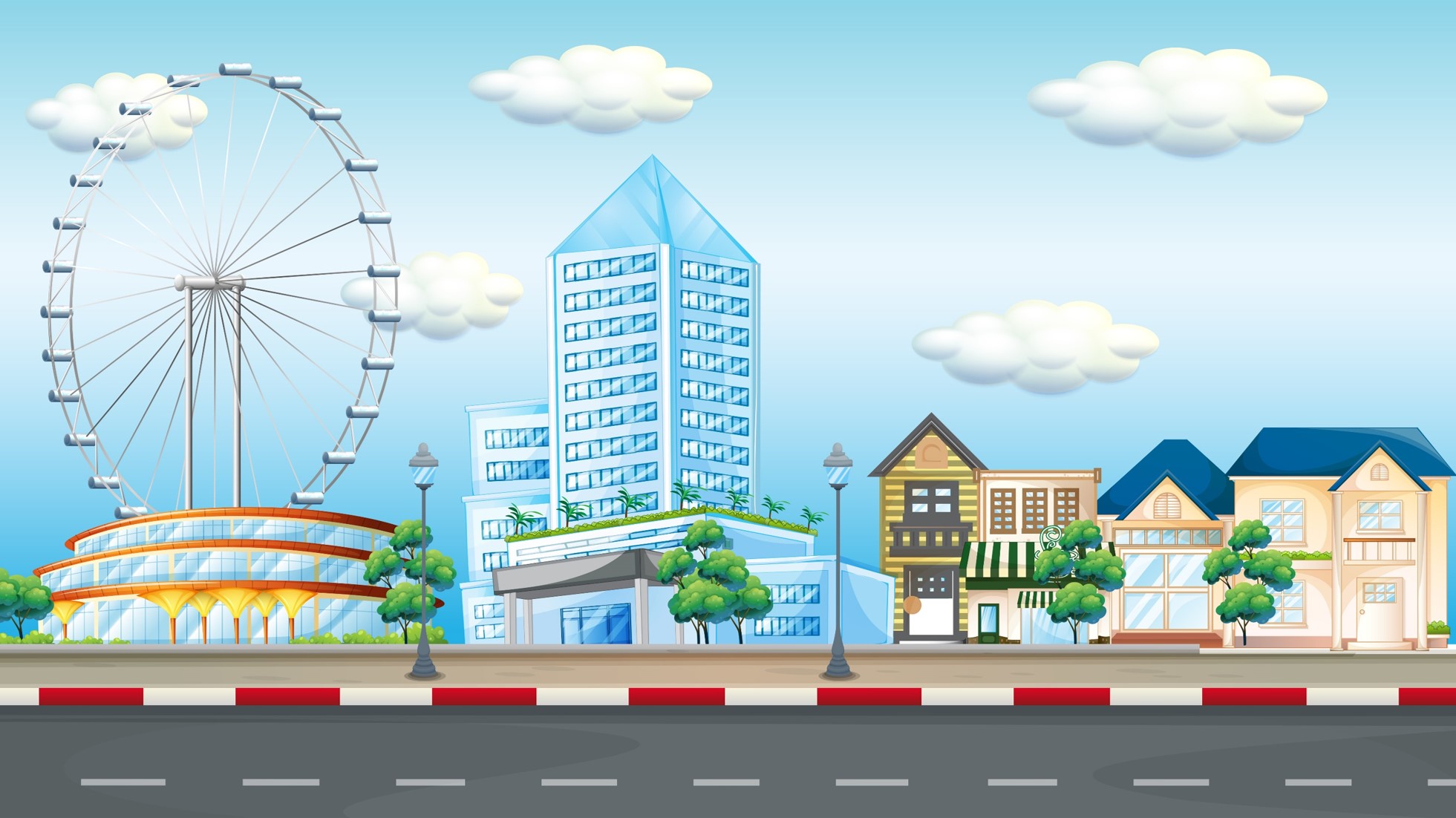 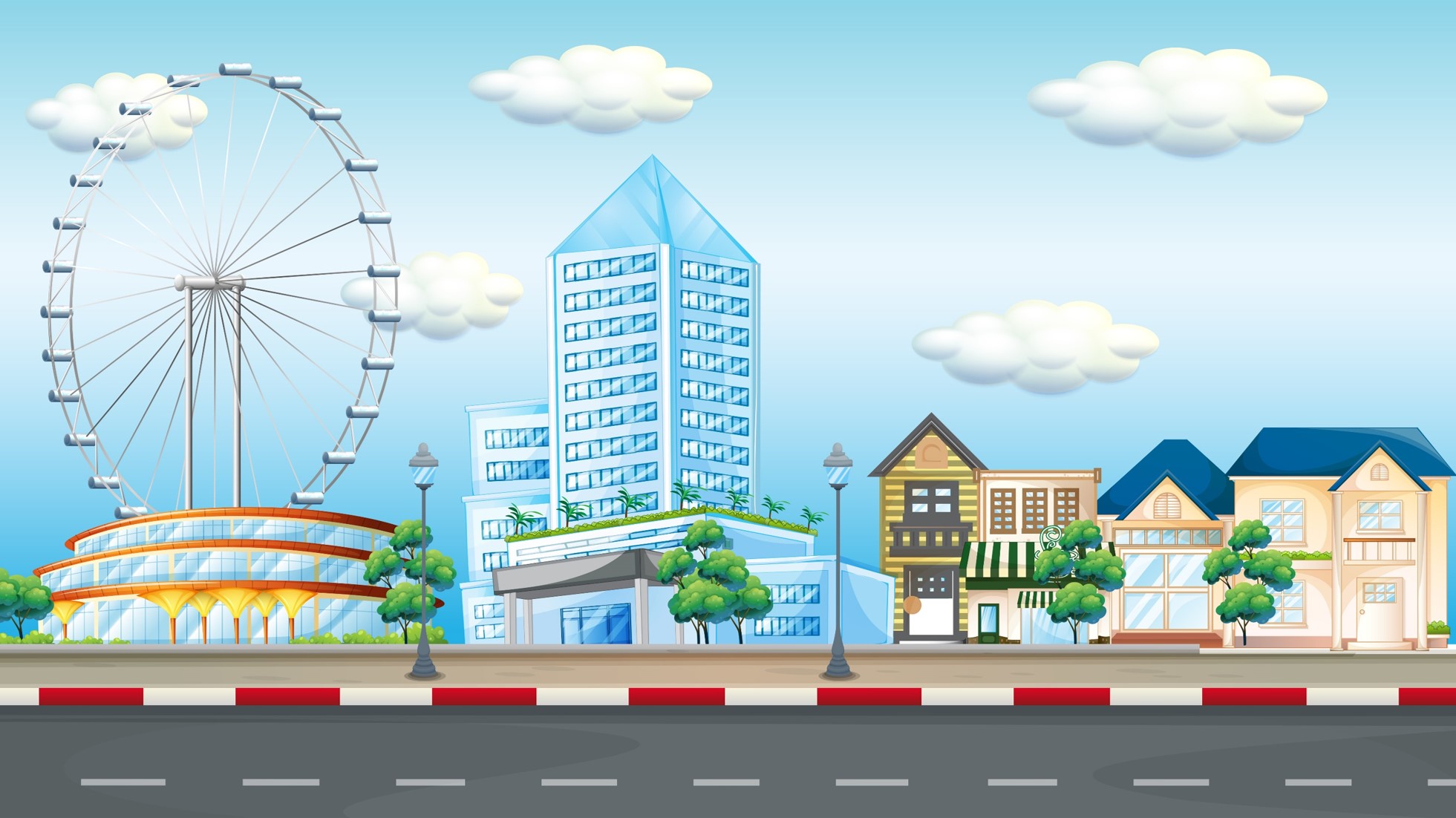 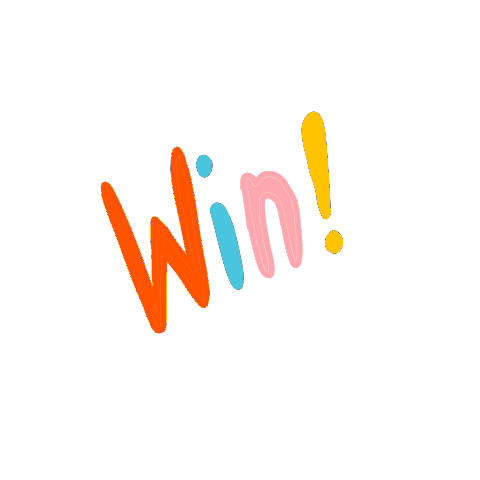 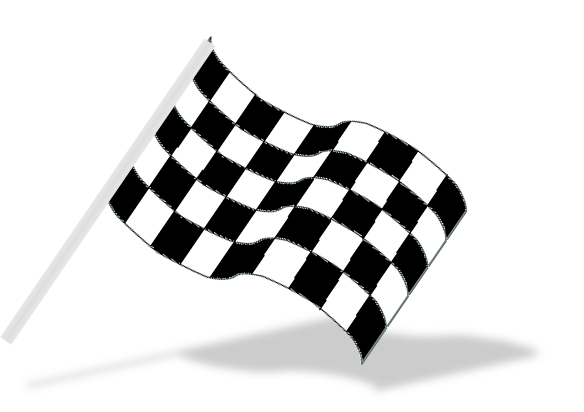 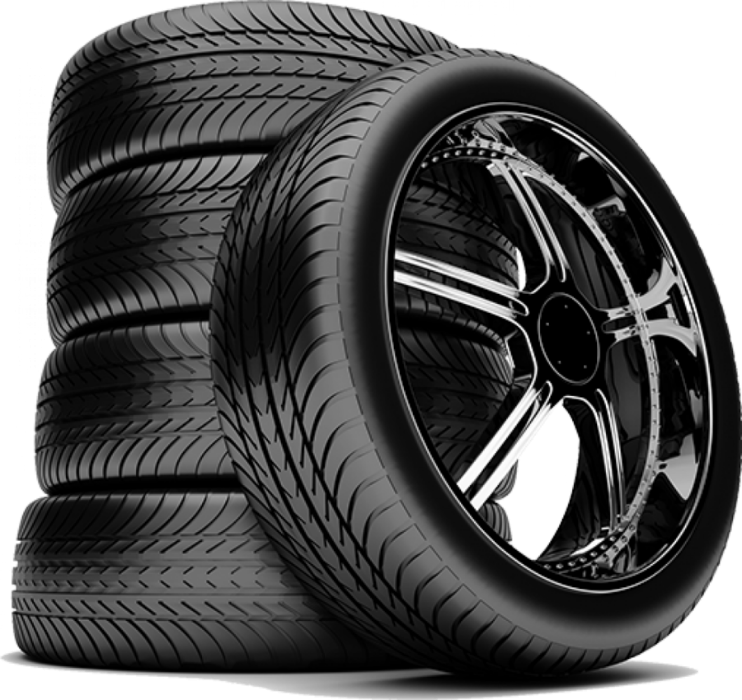 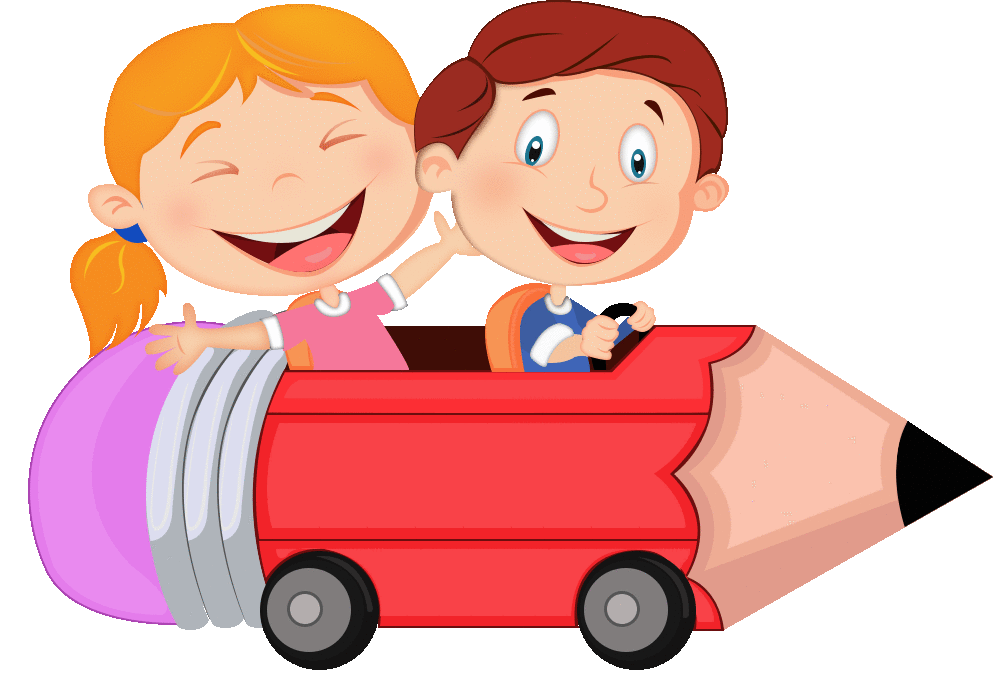 TIẾT 3
Chọn từ ngữ để hoàn thiện câu và viết câu vào vở.
5
hung dữ
trong rừng
đêm tối
chúa tể
a. Gấu, khỉ, hổ, báo đều sống                   .
(…)
b. Trong               , hổ vẫn có thể nhìn rõ mọi vật.
(…)
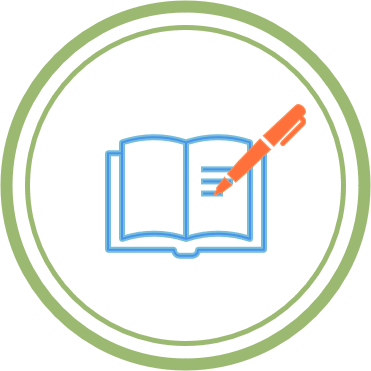 VIẾT
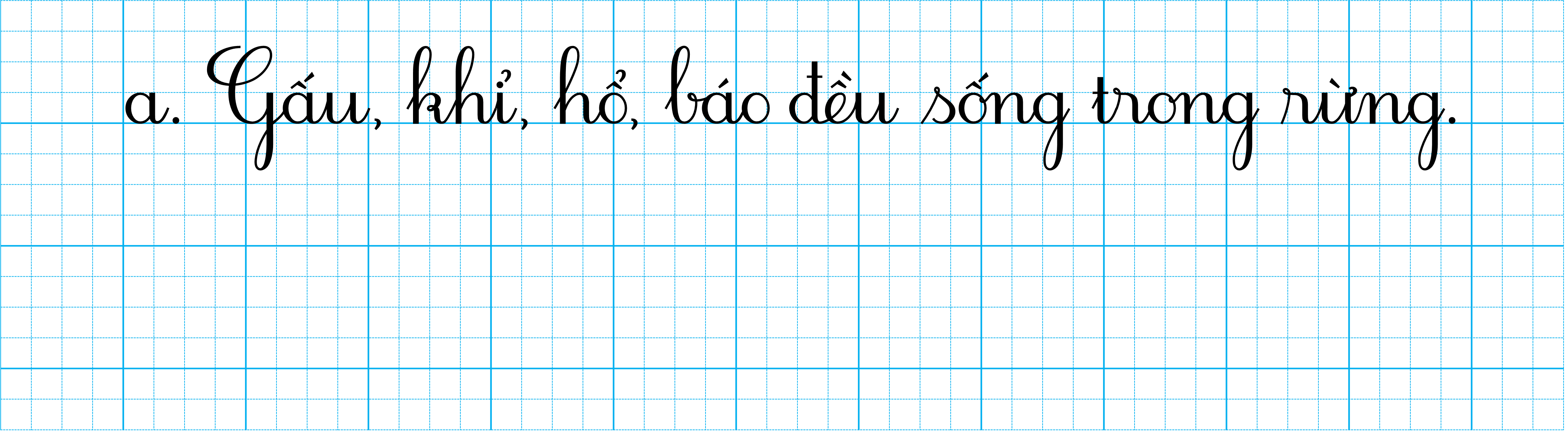 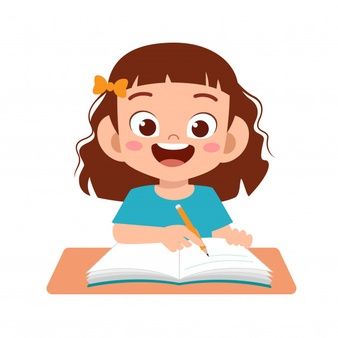 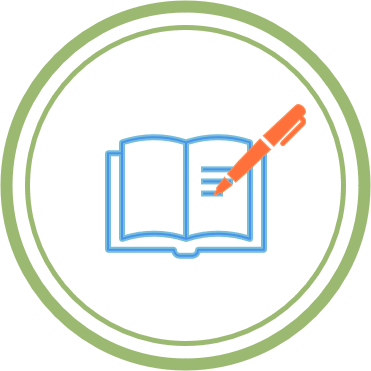 VIẾT
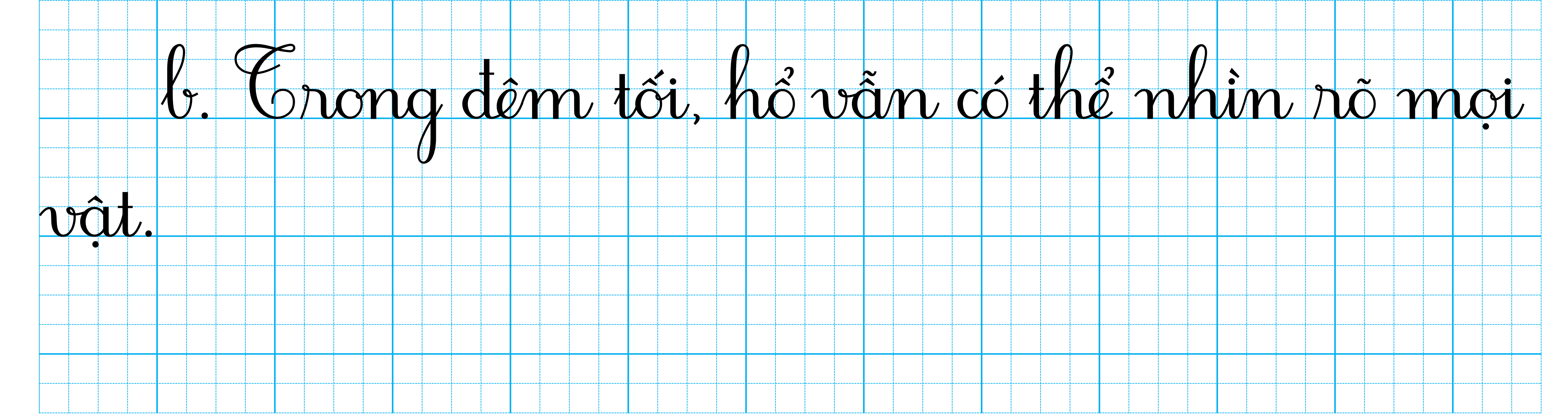 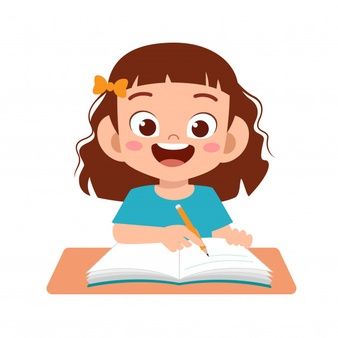 Quan sát tranh và dùng từ ngữ trong khung để nói theo tranh
6
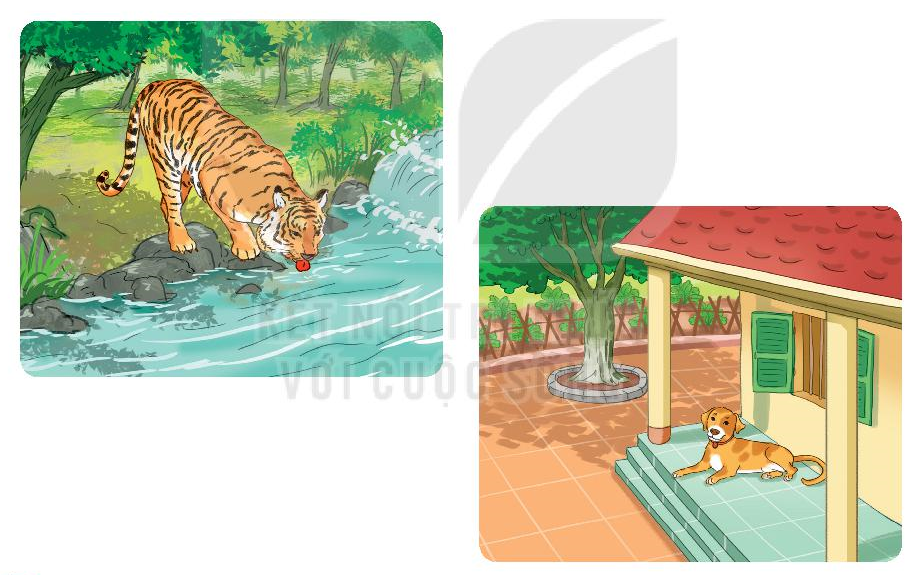 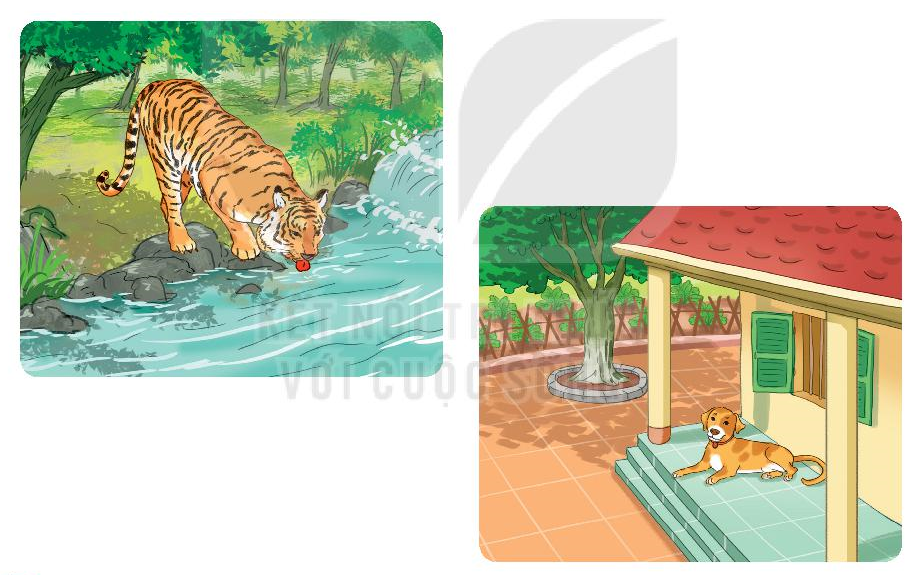 hổ
chó
rừng
nhà
[Speaker Notes: Con hổ sống ở trong rừng, còn con chó sống ở trong nhà.]
TIẾT 4
7
NGHE VIẾT
Hổ là loài thú ăn thịt. Bốn chân chắc khỏe và có vuốt sắc. Đuôi dài và cứng như roi sắt. Hổ rất khỏe và hung dữ.
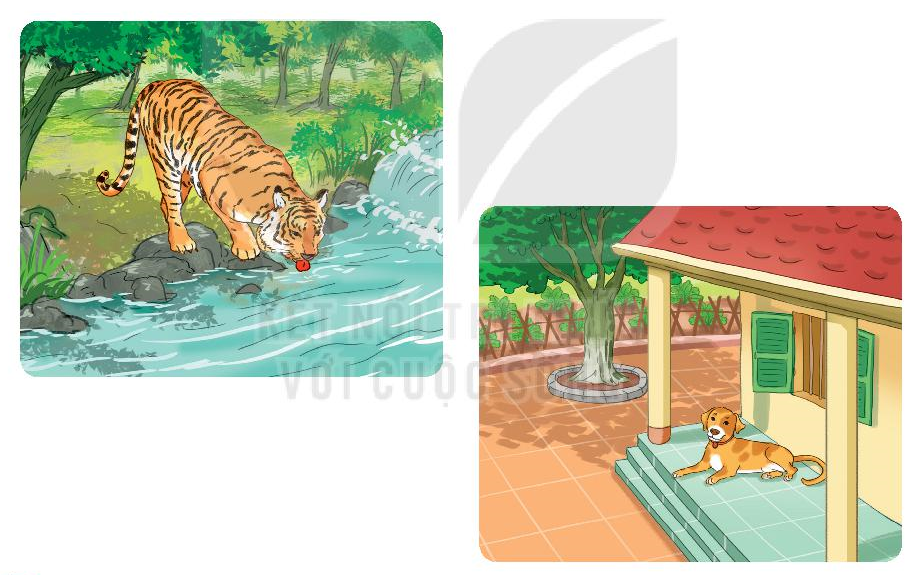 7
NGHE VIẾT
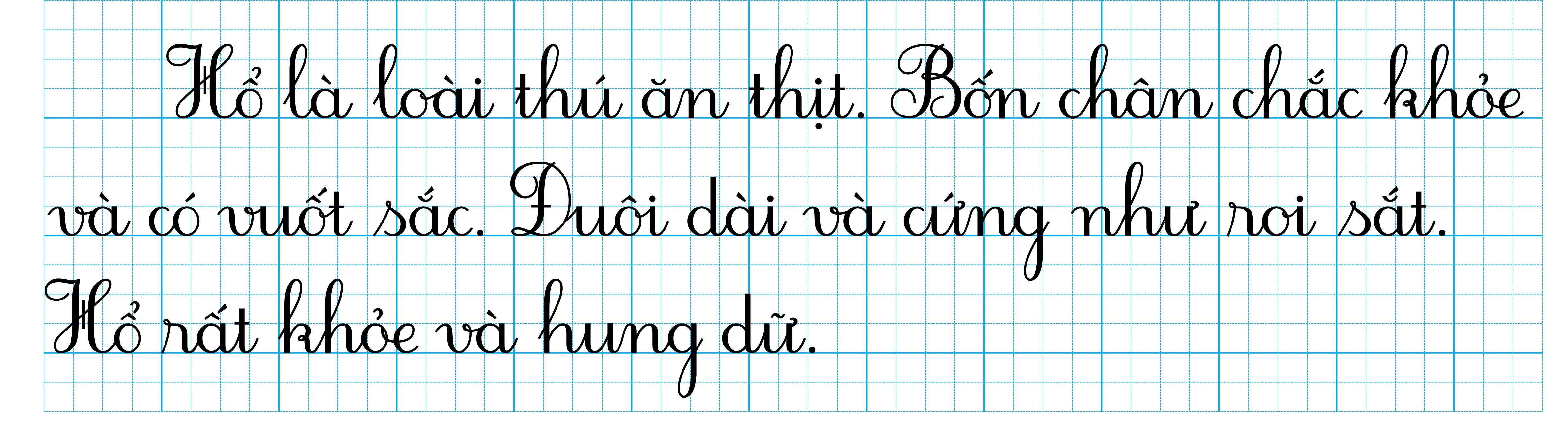 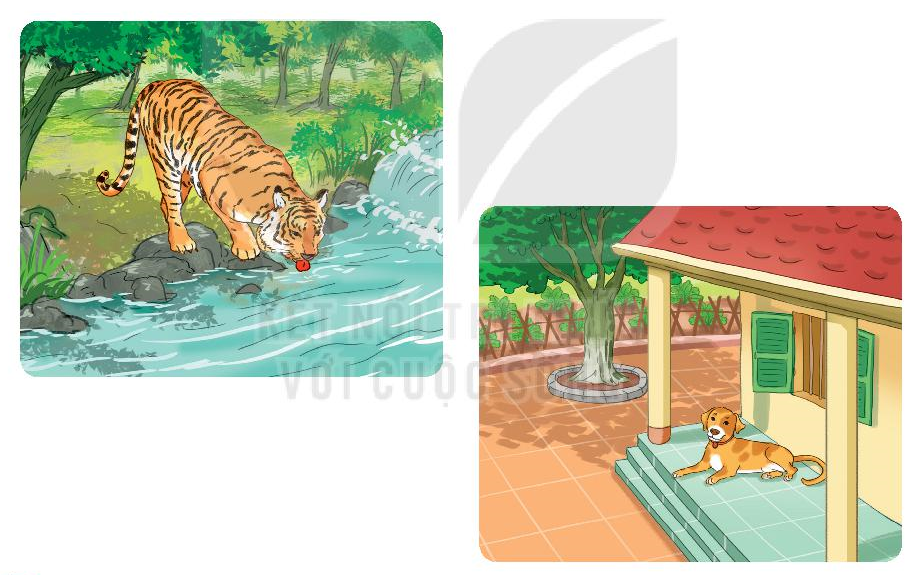 8
Tìm trong hoặc ngoài bài đọc Chúa tể rừng xanh từ ngữ có tiếng chứa vần ăt, ăc, oai, oay
ân
oai
ăt
ăc
oay
8
Tìm trong hoặc ngoài bài đọc Chúa tể rừng xanh từ ngữ có tiếng chứa vần ăt, ăc, oai, oay
ân
sắt
mắt
ăt
[Speaker Notes: Trong bài đọc: sắt, mắt
Ngoài bài đọc: mặt, bắt, cắt, dắt, vặt, nhặt…]
8
Tìm trong hoặc ngoài bài đọc Chúa tể rừng xanh từ ngữ có tiếng chứa vần ăt, ăc, oai, oay
ân
sắc
chắc
ăc
[Speaker Notes: Trong bài đọc: sắc, chắc
Ngoài bài đọc: mắc, lắc, nhắc, mặc, sặc, giặc…]
8
Tìm trong hoặc ngoài bài đọc Chúa tể rừng xanh từ ngữ có tiếng chứa vần ăt, ăc, oai, oay
ân
loài
khoai
oai
[Speaker Notes: Trong bài đọc: loài
Ngoài bài đọc: khoai, loại, thoại, xoài…]
8
Tìm trong hoặc ngoài bài đọc Chúa tể rừng xanh từ ngữ có tiếng chứa vần ăt, ăc, oai, oay
ân
xoáy
…
oay
[Speaker Notes: Trong bài đọc: 
Ngoài bài đọc:xoáy, loay hoay…]
Trong bảng dưới đây thông tin nào phù hợp với hổ, thông tin nào phù hợp với mèo?
9
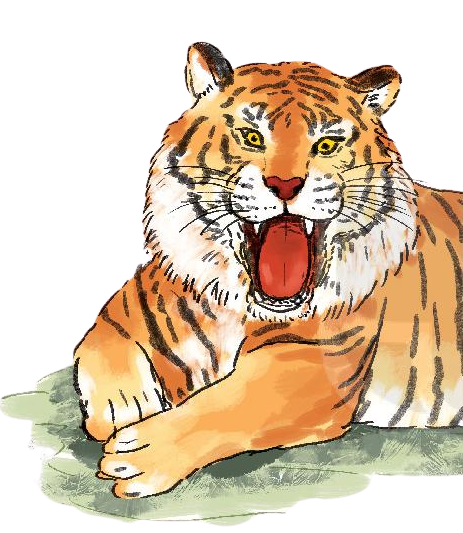 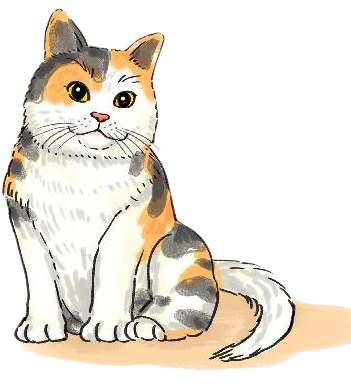 [Speaker Notes: Thông tin phù hợp với hổ: 1. Sống trong rừng/ 3. To lớn/ 6. Thường săn bắt hươu nai/ 8. Không giỏi leo trèo/ 9. Hung dữ
Thông tin phù hợp với mèo: 2. Sống trong nhà/ 4. Nhỏ bé/ 5. Thường bắt chuột/ 7. Leo trèo giỏi/ 10. Dễ thương, dễ gần]
HOẠT ĐỘNG TIẾP NỐI